Министерство финансов Камчатского края
БЮДЖЕТ КАМЧАТСКОГО КРАЯ НА 2015 ГОД 
И НА ПЛАНОВЫЙ ПЕРИОД 2016-2017 ГОДОВ
1 СЛАЙД
Основные направления бюджетной политики Камчатского края на 2015-2017 годы
2 СЛАЙД
Отдельные параметры прогноза социально-экономического развития на 2015-2017 годы
3 СЛАЙД
Структура доходов краевого бюджета в 2014-2017 годах
млн. руб.
4 СЛАЙД
Структура доходов краевого бюджета на 2015 год (по долям)
Налоговые и неналоговые доходы краевого бюджета
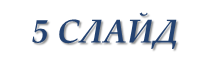 6 СЛАЙД
Налог на доходы физических лиц
Прогноз НДФЛ в 2015 г. в консолидированный бюджет15 208,9 млн. руб.
7 СЛАЙД
Расходы краевого бюджета
8 СЛАЙД
Структура расходов краевого бюджетав 2015-2017 годахпо разделам классификации  расходов бюджета
9 СЛАЙД
Структура расходов краевого бюджета на2015 год по разделам классификации расходов бюджетов
10 СЛАЙД
Краевой бюджет по видам расходов в 2015 году
11 СЛАЙД
Расходы на социально-культурную сферу
Расходы на социально-культурную сферу
5
58 231,4
ВСЕГО РАСХОДЫ
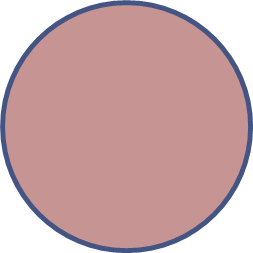 60 179,9
29 981,0

51%
29 125,4

48%
52 429,4
24 232,5

46%
2015 год
2014 год
2013 год
12 СЛАЙД
Расходы на социально-культурную сферу в 2015 г.
13 СЛАЙД
Инвестиционные мероприятия на 2015 год
14 СЛАЙД
Структура межбюджетных трансфертов местным бюджетам в 2014-2017 годах (без учета средств федерального бюджета,инвестиционных мероприятий и мероприятий «бывших» ДКЦП, на этапе законопроектов)
млн. руб.
15 СЛАЙД
Перечень государственных программ Камчатского края
1. Развитие здравоохранения
2. Развитие образования
3. Социальная поддержка граждан
4. Обеспечение доступным и комфортным жильем
5.Энергоэффективность, развитие энергетики и коммунального хозяйства
6. Содействие занятости
7.Профилактика правонарушений, терроризма, экстремизма, наркомании и алкоголизма
8.Защита населения, территорий от чрезвычайных ситуаций, обеспечение пожарной безопасности
9. Развитие внутреннего и въездного туризма
10. Развитие культуры
11. Физическая культура, спорт, молодежная политика, отдых и оздоровление детей
12.Охрана окружающей среды, воспроизводство и использование природных ресурсов
13. Развитие экономики, внешнеэкономической деятельности 
14. Информационное общество 
15. Развитие транспортной системы
16. Развитие сельского хозяйства и регулирование рынков сельскохозяйственной продукции
17. Развитие рыбохозяйственного комплекса 
18. Реализация государственной национальной политики и укрепление гражданского единства
19. Управление государственными финансами 
20. Совершенствование управлением краевым имуществом 
21.Социальное и экономическое развитие территории с особым статусом «Корякский округ»
22. Семья и дети
16 СЛАЙД
Государственный долг
млн. руб.